Personuppgifter i Skolan
Sebastian Sandvik, Jur. Mag.
Mariehamn, Åland
24-25.4.2018
1
GDPR – vad är det?
Eller delen där vi går genom bakgrunden till varför ni är här just nu
2
Vad är GDPR?
GDPR är en EU-rättslig förordning som klubbades genom i april 2016, och som träder i kraft 25.5.2018
Som förordning är GDPR direkt tillämpningsbar = kräver ingen nationell lagstiftning för att ha verkan, men nya nationella lagar är ändå på kommande för att komplettera
En stor del av det som finns i GDPR har redan varit gällande, men har inte tagits på tillräckligt allvar

Varför har GDPR fått så mycket spaltutrymme för en förordning?
SVAR: Böter på 10-20 miljoner euro eller mer.
3
Bakgrund
GDPR står för General Data Protection Regulation (sv. Allmänna Dataskyddsförordningen)
Datasäkerhet	=	datatekniska och fysiska lösningar för att skydda datasystem
Dataskydd	=	all typ av skydd av personuppgifter, inklusive datasäkerhet

Det tidigare EU-direktivet från 1995 visade sig vara tandlöst, så en ny förordning behövdes
4
Förordningens mål är att...
Ge varje registrerad större insyn i användningen av deras personuppgifter
Ge företag och organisationer en skyldighet att vara öppna
Göra dataskydd till en central del av hur företag och organisationer fungerar
Ge registrerade större möjligheter till att själv påverka hur uppgifter hanteras
Minimera okontrollerade personuppgifter
Skärpa övervakningen och sanktionerna mot de som hanterar uppgifter fel
5
Ut med det gamla, in med det nya
6
Förordningens grundtanke
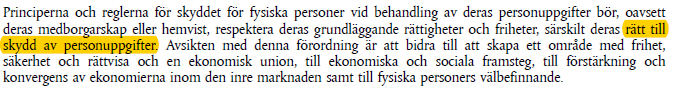 7
Varför är det här svårt?
Brist på klargörande lagstiftning: Väldigt få EU-länder har förnyat lagstiftningen
Många rörliga delar: Förordningen, nationell lagstiftning, EU:s arbetsgrupp, nationella myndigheter, domstolar och fastställda branschregler påverkar
Förordningen innehåller endast grova regler och principer: Det kommer att ta år innan detaljerna klarnar
Arbetsgivarens direktionsrätt gäller fortfarande: Arbetsgivaren kan sätta upp striktare, bindande regler
Utbildningsstyrelsen har inte ännu uppdaterat sina riktlinjer*
*Offentlighet och dataskydd inom undervisningsväsendet;  2005;  Vehkamäki, Pirjo och Tamminen-Dahlman, Anne; Utbildningsstyrelsen; Helsingfors
Översatt från finska: Julkisuus ja tietosuoja opetustoimessa; 2013
8
Dataskyddets hierarki
GDPR
EU:s Dataskyddsnämnd
EU-domstolen
Dataskyddslagen
Datainspektionen / Dataombudsmannen
Nationella domstolar
Branschspecifika regler
Medborgare och organisationer
9
Så vad säger GDPR?
Eller delen där vi går genom de viktigaste punkterna i förordnignen
10
Parter
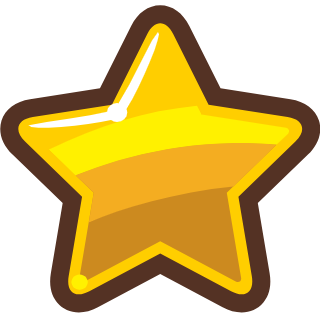 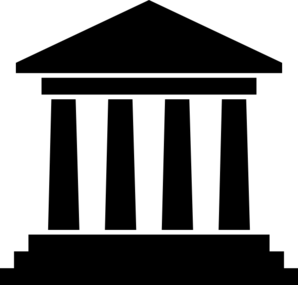 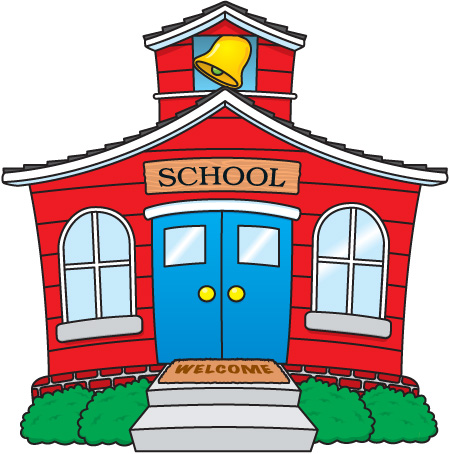 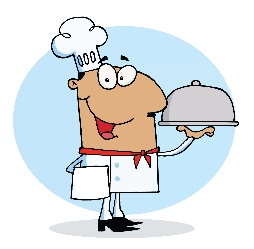 Datainspektionen
- Övervakande myndighet
Personuppgiftsansvarig
- Behandlar upppgifter och äger registret
Personuppgiftsbiträde
 - behandlar uppgifter för ansvarige
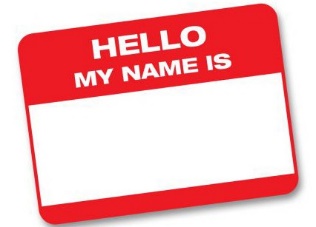 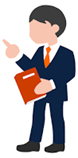 Personuppgift
- Finns i register
Dataskyddsombud
- Arbetar för personuppgiftsansvarige
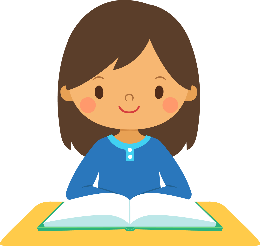 Registrerad
- Fysisk person i registret, t.ex. elev
11
Lite terminologi...
Parter - Summering
12
Vad är personuppgifter?
Om en fysisk person är identifierad eller identifierbar är alla uppgifter om personen personuppgifter
Identifierbarhet: en person kan direkt eller indirekt identifieras med hjälp av olika uppgifter såsom namn, personbeteckning, adress (geografisk eller elektronisk) eller med hjälp av fysiska, fysiologiska, genetiska, psykiska, ekonomiska, kulturella eller sociala uppgifter.

GDPR tillämpas på all behandling av personuppgifter – på papper eller elektroniskt – men vissa skyldigheter gäller endast register som hanteras automatiskt
13
Vad är personuppgifter i praktiken?
Svar: Väldigt mycket!
Personbeteckning (särskild lagstiftning)
Namn
Adress
Födelsetid
Telefonnummer
E-post
Bankkonto
Fordons registreringsnummer
Bilder
Betyg
Obs! På en liten ort blir det lättare fråga om personuppgifter!
14
När får man behandla personuppgifter?
Behandling är allt som rör personuppgifter – även passiv lagring!
Grunder – åtminstone en av dessa måste gälla:	
		a) Registrerades samtycke
		b) Avtal där den registrerade är part
		c) Rättslig förpliktelse (=tvingande lagstiftning)
		d) Skydd av persons grundläggande intressen
		e) Myndighetsutövning eller utförande av uppgift av allmänt intresse
		f) Personuppgiftsansvariges berättigade intressen (många undantag!)
15
När får skolan behandla personuppgifter?
Skolan är en mångfacetterad miljö, och i olika situationer kan olika grunder gälla för behandlingen
I slutändan behöver organisationen (t.ex. kommun/stad) fundera på dessa, och det finns olika tolkningar
16
Så vad är min syn?
1. Behandlingen är nödvändig för att ordna den utbildning som eleven har rätt till
Grund: Myndighetsutövning/allmänt intresse av att utbildning ordnas (e) ELLER tvingande lagstiftning att ordna utbildning (c)
2. Eleven kan lida allvarlig skada om uppgifterna inte behandlas
Grund: Elevens grundläggande intresse (d)
3. Vårdnadshavaren har godkänt behandlingen (eller eleven själv, om tillräckligt gammal)
Grund: Samtycke (a)
Samtycke behövs förvånansvärt sällan
17
Samtycke
Samtycke ska ges entydigt och klart
Passivitet räcker inte för samtycke!
Samtycke kan dras tillbaka när som helst
Kom ihåg att dokumentera att samtycke har givits! I praktikenmåste samtycke ges skriftligen.

Undvik att samla in för många olika samtycken av praktiska orsaker.
Tips: Skicka ut ett väldigt välformulerat brev i början av året.
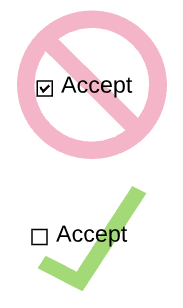 18
Samtycke
OBS!
16 års ålder krävs för givande av samtycke
Om under 			Vårdnadshavare
Disclaimer: Kan genom lagstiftning sänkas till 13 år
19
Känsliga uppgifter
= uppgifter om t.ex. hälsa, etniskt ursprung, politisk åsikt, religiös eller filosofisk övertygelse, genetiska uppgifter, biometriska uppgifter, sexuell läggning etc
Känsliga uppgifter får inte behandlas, med vissa undantag:
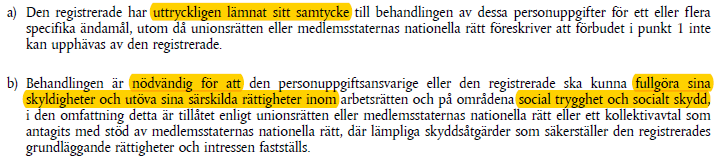 20
När får man behandla uppgifter om elevens prestationsnivå?
Tidigare lagstiftning:
Prestationsuppgifter (trestegsstöd, provresultat etc.) utgör känsliga uppgifter, men
Behandlingen har ansetts vara nödvändig för att uppfylla elevens rätt till utbildning
Man behöver alltså inte samla in samtycke

Hur kommer detta att tolkas i ljuset av GDPR? Troligtvis på samma sätt.
21
Så vilka skyldigheter har Vi?
Eller delen där vi går genom vad elever och vårdnadshavare kan kräva
22
Elevens och vårdnadshavarens rättigheter
Den registrerade har rätt att få information om behandlingen före och under behandlingen (Obs! Exakt lista beror på varifrån uppgifterna tas)
Personuppgiftsansvariges identitet och uppgifter
Kontaktuppgifter till ansvarsperson
Behandlingens ändamål
Personuppgiftskategorier
Mottagare, om uppgifterna överförs till utomstående, med speciella krav om mottagaren är utanför EU
Hur längre uppgifterna sparas och/eller enligt vilka kriterier de tas bort
Grunden för behandling, och rätten att dra tillbaka eventuellt samtycke
Information om rätten att få tillgång till sina uppgifter och att korrigera, begränsa eller neka till behandling
Information om övervakande myndighet
Varifrån personuppgifter har samlats
Information om eventuell automatiserat beslutsfattande (profilering)
23
Elevens och vårdnadshavarens rättigheter forts.
Dessutom har den registrerade rätt att inom en månad:
få tillgång till sina uppgifter
Uppgifterna ska ges skriftligen
få felaktiga uppgifter korrigerade
”bli glömd”
om uppgifterna inte längre är nödvändiga, eller om samtycke dras tillbaka och det inte finns annan grund
neka till automatiserat beslutsfattande (”profilering”), elektronisk direktmarknadsföring och forskning
få sina uppgifter överförda till ett annat register per fil i standardformat
Gäller endast uppgifter som behandlas baserat på samtycke eller avtal och där behandlingen är automatiserad
få information om dataläckor (tidsgräns: 72 timmar)
24
Skolans skyldigheterOffentlig utbildning – Kommunen är personuppgiftsansvarig
Skyldighet att visa att man behandlar personuppgifter på ett korrekt sätt
Även kallad ansvarsskyldighet – Viktigt att planera, organisera och dokumentera!
Skyldighet att minimera behandlingen av personuppgifter och att endast behandla uppgifter med laglig grund
Minimeringsskyldigheten är en del av förordningens kärna
Skyldighet att informera om behandling och rättigheter
Eleverna har rätt att få information om vilka uppgifter som finns och vem som har tillgång
Skyldighet att undersöka risker
Okunnighet är ingen ursäkt
Skyldighet att ta dataskydd i beaktande i planeringen av verksamheten
25
Skolans skyldigheterOffentlig utbildning – Kommunen är personuppgiftsansvarig
Skyldighet att begränsa tillgängligheten både internt och externt, fysiskt och elektroniskt
Viktigt! Lås skåp, stäng utrymmen, logga ut från datorer och spara in uppgifter så att andra når dem, var försiktig med mobila enheter
Skyldighet att hålla uppgifter uppdaterade och att ta bort gamla uppgifter
Felaktiga uppgifter får inte behandlas
Skyldighet att utbilda personal och underleverantörer (biträden)
Skolan/kommunen hålls även ansvarig om t.ex. ett städföretag sprider ut en elevs uppgifter
Skyldighet att utnämna ett dataskyddsombud
26
Okej, men vad betyder det här i praktiken?
Eller delen där vi funderar på hur lärare påverkas av dataskyddsreformen
27
Dataskydd, tystnadsplikt och offentlighetsprincipen
Tystnadsplikten är i huvudsak en skyldighet att inte utelämna information
Dataskydd gäller behandling av personuppgifter också när uppgifterna inte sprids
Inte bara ”får jag berätta det här?” utan också ”får jag skriva ner det här?”
Offentligheten inom utbildning innebär att vissa handlingar vid begäran ska göras tillgängliga till offentligheten eller de som handlingarna gäller
De handlingar som måste ges ut på grund av offentlighetsprincipen finns det också grund för i GDPR (tvingande lagstiftning)
Kom ändå ihåg att det finns en del undantag för sekretess när handlingen innehåller känsliga uppgifter
28
Hur påverkar detta i praktiken?
Spara personuppgifter säkert – bakom lås eller lösenord
Undvik att spara personuppgifter i gemensamma molntjänster
Det är svårare att kontrollera hur sådana molntjänster används, och vilka som har tillgång; men
Undvik att spara personuppgifter på din personliga dator
Om datorn inte ägs av din arbetsgivare har du inte nödvändigtvis rätt att överföra personuppgifter till den
Användning av Wilma, Classroom och dylikt
Minimera användningen av personuppgifter!
Ta bort gamla uppgifter och dokument
29
Hur påverkar detta i praktiken?
Sjukfrånvaro: tänk på vad du sparar
	Orsaken till frånvaron är troligtvis en känslig uppgift – Anteckna bara det du måste!
Kameraövervakning ger också upphov till personuppgifter – informera och radera
Samma gäller klassfoton
Avtal med fotograf och samtycke från elever före fotografering
Utskick och kontakt: Kom ihåg att vårdnadshavarna också har personuppgifter
	Begär samtycke för att eventuellt dela ut kontaktuppgifter till andra vårdnadshavare
Tänk på vem du frivilligt eller ofrivilligt delar uppgifterna med – t.ex. vid vitsordskonferenser
30
Vad behöver skolan göra?
Utnämn en ansvarsperson – potentiellt kommunens dataskyddsombud
Gå genom hur personuppgifter behandlas i skolan – vilka system, var papper/arkiv finns, vem som har tillgång – och kontrollera att det är organiserat korrekt. Fundera på grunderna!
Gör en bedömning av hur stor risken för spridning och skada är
Gör upp ett internt dataskyddsdokument (så kallat register över behandling, art. 30)
Informera elever och vårdnadshavare om behandlingen, och begär samtycke för de typer av behandling där det krävs
Se till att alla som kan ha tillgång till skolans utrymmen (städning, mat, fastighetsskötsel etc) har tystnadspliktsavtal och dataskyddsavtal, speciellt om tjänsterna köps in
31
FYRA grundregler
Dokumentera grunden, ändamålet och användningen.
Behandla och dela med dig av uppgifter endast när det är nödvändigt. Ta bort dem tidigast möjligt.
Ha en aktiv dialog och aktivera hela personalen.
Ha koll på vem som ansvarar!
32
Fallstudier
Dela upp er i grupper om 4-5 personer, så att ni kan diskutera fallen
När ni har gått genom fallet och funderat på svaren till frågorna ska vi gå genom svaret med en Kahoot.
Gå till www.kahoot.it på en av era telefoner eller datorer, och fyll i koden som kan ses i övre delen av frågesportens startskärm, så hittar ni rätt frågesport
33
A. Du får ett samtal av Pelles mormor, som är på väg till skolan för att hämta upp Pelle nästa dag. Hon berättar att hon ska vara barnvakt medan Pelles föräldrar är bortresta några dagar, och frågar dig när Pelle slutar skolan för dagen. I slutet av skoldagen kommer hon till klassrummet för att plocka upp Pelle. Hon hälsar på dig, och ser samtidigt på anslagstavlan att klassen har prov nästa dag, och att Pelle har ansvaret för att vattna växten som står bak i klassrummet. Konfunderad frågar hon dig vad Pelle har för prov imorgon och vad han tidigare har fått för betyg i det ämnet – Pelle brukar ju inte berätta så mycket om hans skolframgång annars, så hon skulle gärna veta. Efter dagen börjar du fundera på om allt gått riktigt rätt till.
Fundera på:
Vad är en mor- eller farförälders roll juridiskt?
Kan man berätta när en elev slutar skolan?
Vad har utomstående för tillgång till ett klassrum och hur påverkar det dataskyddet?
Vad är prestationsuppgifter ur dataskyddssynvinkel?
34
B. Du jobbar som biologilärare i klasserna 7-9. Det är influensatider, så du blir inte förvånad när pappan till din elev Marie på måndag morgon meddelar att hon är sjuk. Marie har maginfluensa, och fastän det har blivit bättre under helgen tycker de ändå att det är bäst att hon är hemma. Du gör en anteckning om detta, men är lite osäker på vad du kan skriva ner.Ditt klassrum befinner sig i en annan byggnad, och medan du går från lärarrummet till klassrummet halkar du på en isfläck och slår i handleden. Det gör så pass ont att du tror att den är bruten. Istället för att gå in till klassrummet går du till rektorn som säger att du ska gå till läkare för att visa upp handen. Rektorn fixar istället en vikarie, som kan övervaka elevernas biologiprov.
Vikarien ser till att dina elever skriver provet, och lämnar sedan de skrivna, obedömda proven i ett fack i lärarrummet. På kvällen skickar du din sambo att hämta dessa, eftersom du själv har handen i gips och inte får köra bil.
Fundera på:
Hurudana uppgifter är sjukdomsfall? Vad får man skriva upp om en elev blir sjuk?
Har det betydelse var/hur hälsotillståndet inträffar?
Vad är vikariens roll och ansvar?
Får man ge papper åt en sambo eller annan utomstående som man litar på?
Vilka regler borde finnas för lärarrum och lärares fack/skåp/katedrar?
35
C. Du jobbar som finskalärare i gymnasiet. Som en del av en valbar kurs du ska hålla på hösten ska ni ordna ett några dagar långt besök till Åbo, där studeranden på första årskursen ska få bekanta sig med Åbos historia, med finsk kultur och få besöka en finskspråkig vänskola. Resan till Åbo görs med färja.
Inför resan blir du orolig över om någon av eleverna är allergisk mot något eller har andra hälsoproblem. Dessutom behöver du ju samla in namnen på deltagarna för att boka båtresan. Du ger eleverna en lista att fylla i under en lektion, och ordnar glad i hågen bokningarna.
Ni åker iväg på resa, och båtresan går bra. Under ett besök på Åbo Slott får en elev allvarliga allergiska problem, då maten som du har bokat in visar sig innehålla ägg. Allt går ändå relativt bra, men efter en vecka tar studerandens förälder kontakt och vill veta vilka uppgifter du har sparat om deras barn, och om du har meddelat detta till restaurangen där ni åt.
Fundera på:
Vad är syftet/ändamålet och grunden för insamlingen av uppgifter?
Gör det någon skillnad att det är fråga om gymnasieelever?
Vilken typ av uppgift/information är allergier?
Vad måste man meddela eleverna om på förhand?
Måste man ge ut uppgifter åt föräldern, och i så fall vad?
36
Tack!
Sebastian Sandvik
Jurist, Jur. Mag., Auktoriserat Rättegångsbiträde
Tel. 050 3050 092
E-post: sebastian.sandvik@gmail.com
37